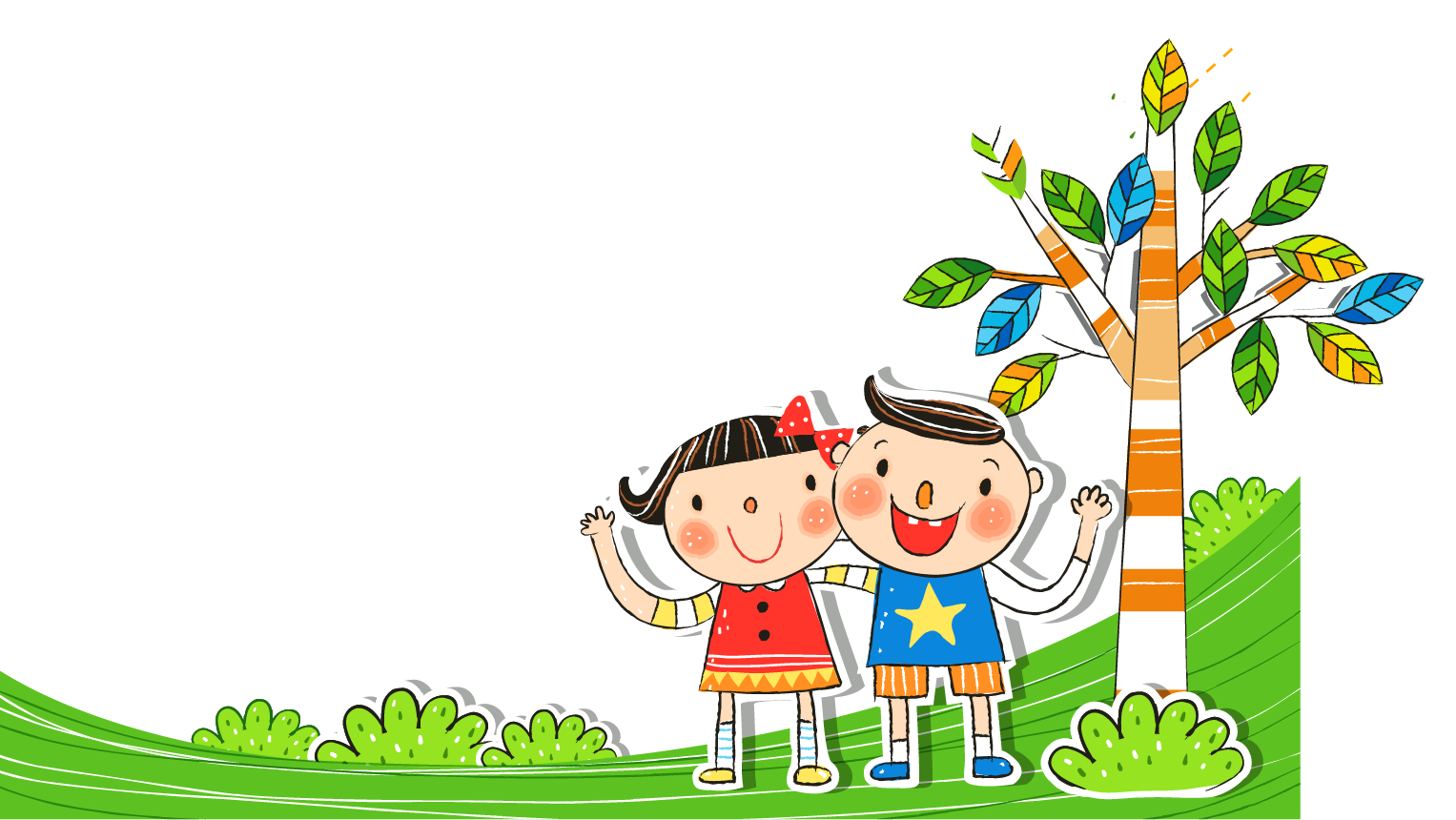 LOGO
儿童成长教育PPT
BUSENESS ACTIVITY PLANNING
汇报人：千库网  时间：XX年XX月
目录 CONTENTS
添加目录一标题 ADD DIRECTORY ONE TITLES
添加目录二标题 ADD DIRECTORY ONE TITLES
添加目录三标题 ADD DIRECTORY ONE TITLES
添加目录四标题 ADD DIRECTORY ONE TITLES
03
02
04
01
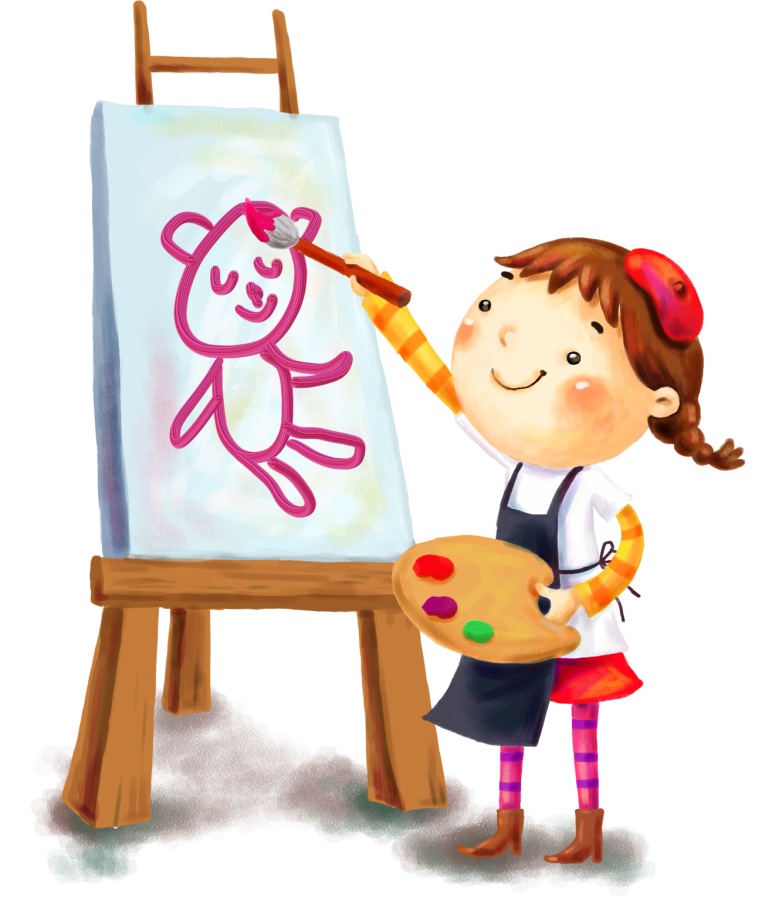 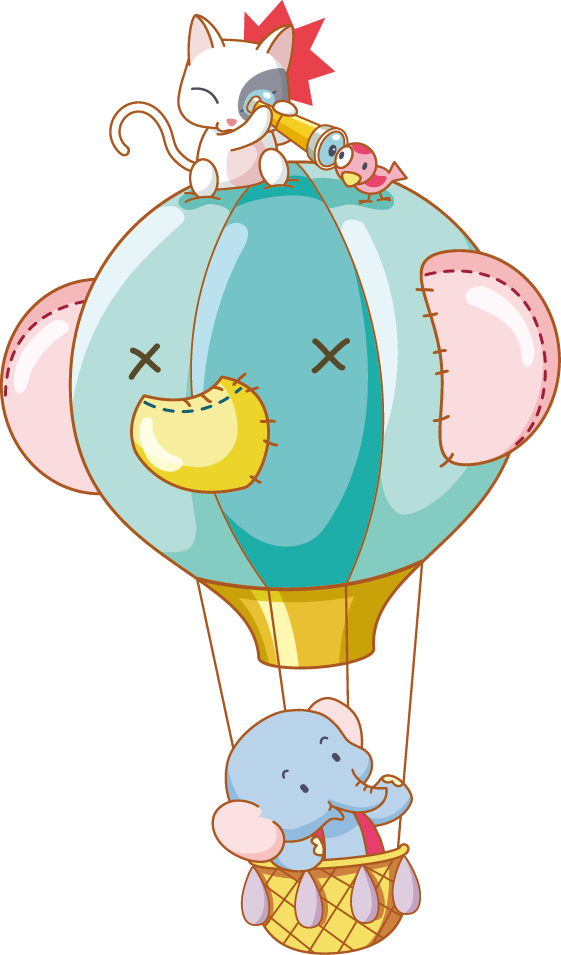 此处添加名称
01
添加标题
添加标题
添加标题
添加标题
添加标题
添加标题
单击此处编辑
添加标题
点击此处添加段落文本点击此处添加段落文本点击此处添加段落文本点击此处添加段落文本点击此处添加段落文本点击此处添加段落文本点击此处添加段落文本
添加标题
点击此处添加段落文本点击此处添加段落文本点击此处添加段落文本点击此处添加段落文本点击此处添加段落文本点击此处添加段落文本点击此处添加段落文本
单击此处编辑
添加文本
添加文本
添加文本
添加文本
添加标题
此处添加详细文本描述，建议与标题相关并符合整体语言风格，语言描述尽量简洁生动。尽量将每页幻灯片的字数控制在  200字以内，据统计每页幻灯片的最好控制在5分钟之内。
您的内容打在这里，或者通过复制您的文本后，在此框中选择粘贴。
单击此处编辑
1
2
3
【 添加标题】
【 添加标题 】
【添加标题 】
单击此处添加段落文本单击此处添加段落文本单击此处添加段落文本
单击此处添加段落文本单击此处添加段落文本单击此处添加段落文本
单击此处添加段落文本单击此处添加段落文本单击此处添加段落文本
单击此处编辑
添加标题
单击添加详细文字说明，或复制文本黏贴自此右键只保留文字
06
添加标题
单击添加详细文字说明，或复制文本黏贴自此右键只保留文字
01
05
添加标题
此处添加名称
单击添加详细文字说明，或复制文本黏贴自此右键只保留文字
添加标题
单击添加详细文字说明，或复制文本黏贴自此右键只保留文字
02
04
添加标题
单击添加详细文字说明，或复制文本黏贴自此右键只保留文字
03
添加标题
单击添加详细文字说明，或复制文本黏贴自此右键只保留文字
单击此处编辑
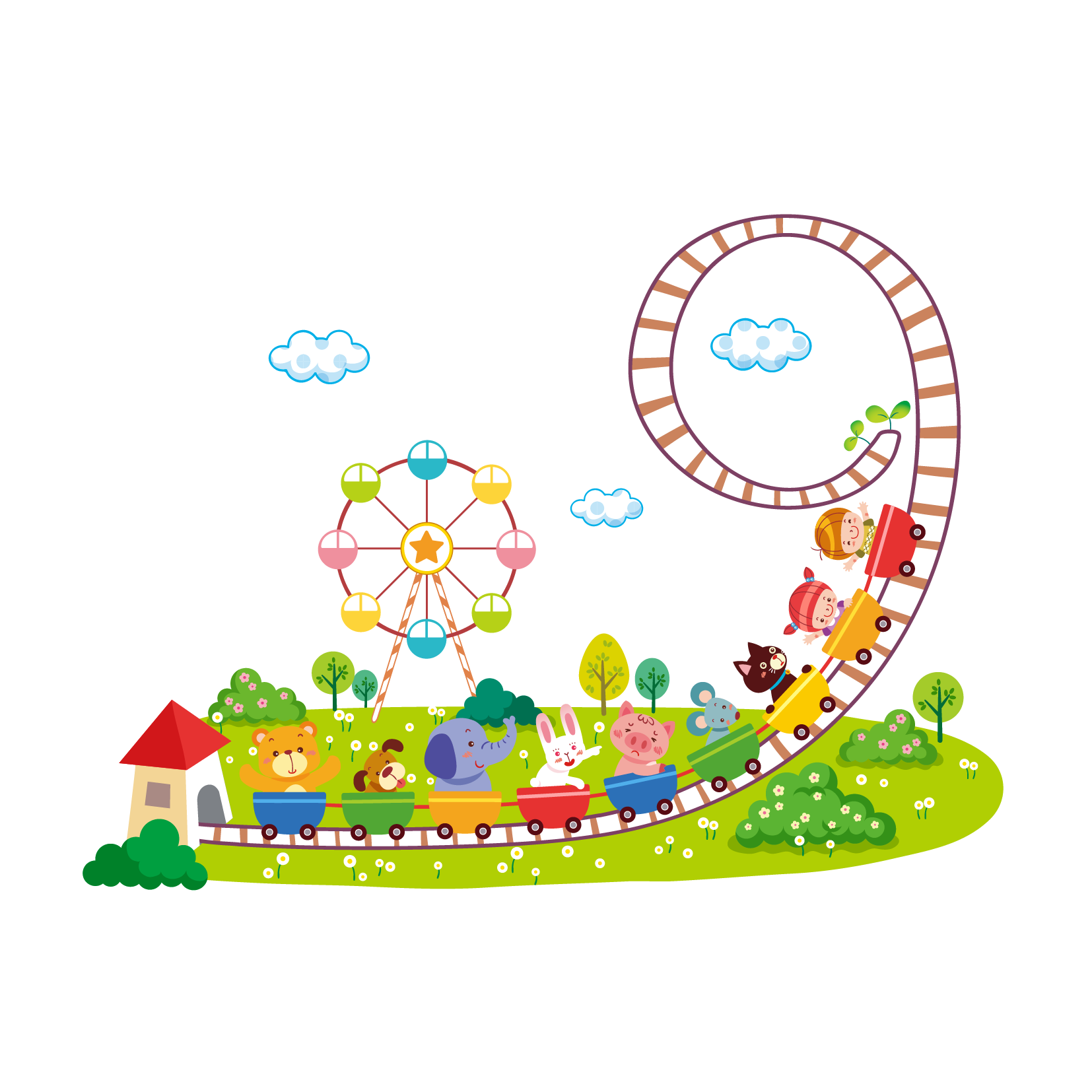 添加标题
此处添加详细文本描述，建议与标题相关并符合整体语言风格，语言描述尽量简洁生动。尽量将每页幻灯片的字数控制在 200字以内。
添加标题
此处添加详细文本描述，建议与标题相关并符合整体语言风格，语言描述尽量简洁生动。尽量将每页幻灯片的字数控制在 200字以内。
添加标题
此处添加详细文本描述，建议与标题相关并符合整体语言风格，语言描述尽量简洁生动。尽量将每页幻灯片的字数控制在 200字以内。
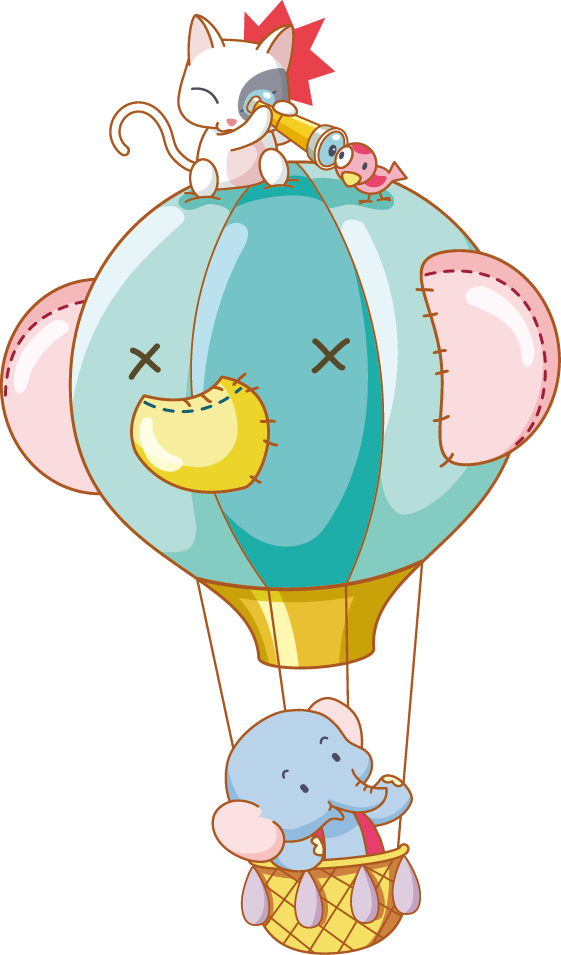 此处添加名称
02
添加标题
添加标题
添加标题
添加标题
添加标题
添加标题
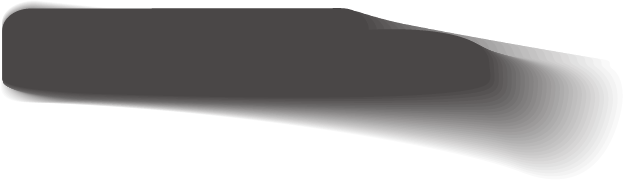 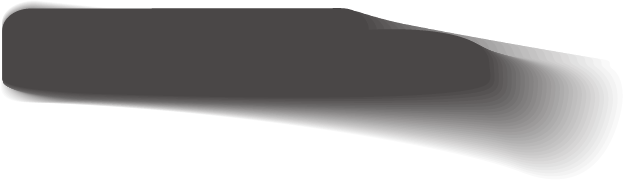 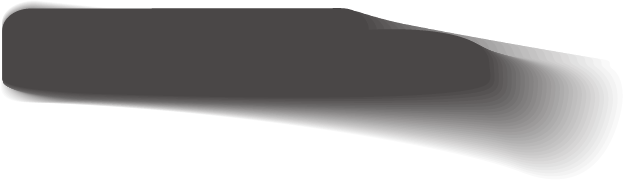 单击此处编辑
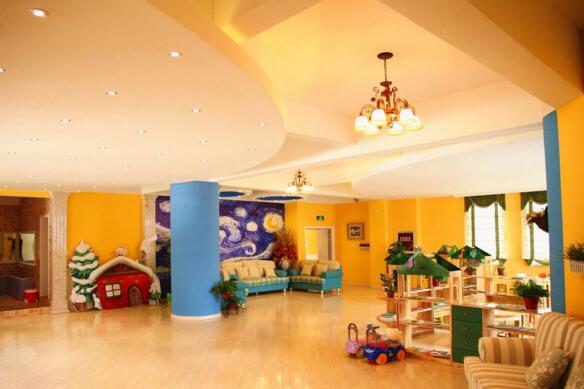 添加标题
01
单击此处添加名称
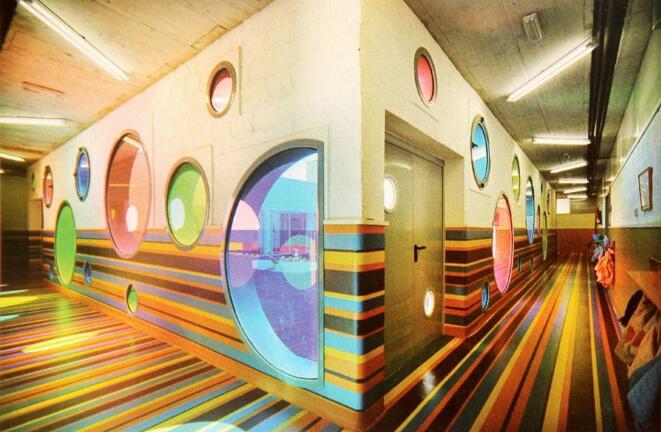 添加标题
02
单击此处添加名称
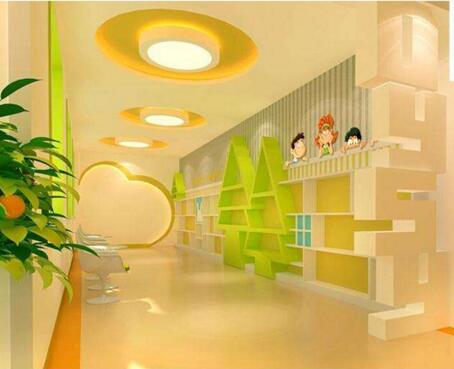 添加标题
03
单击此处添加名称
单击此处编辑
添加标题
添加标题
添加标题
添加标题
点击添加文字说明或复制文本黏贴自此内容要言简意赅
点击添加文字说明或复制文本黏贴自此内容要言简意赅
点击添加文字说明或复制文本黏贴自此内容要言简意赅
点击添加文字说明或复制文本黏贴自此内容要言简意赅
单击此处编辑
添加标题
添加标题
添加标题
添加标题
此处添加详细文本描述，建议与标题相关并符合整体语言风格，语言描述尽量简洁生动
此处添加详细文本描述，建议与标题相关并符合整体语言风格，语言描述尽量简洁生动
此处添加详细文本描述，建议与标题相关并符合整体语言风格，语言描述尽量简洁生动
此处添加详细文本描述，建议与标题相关并符合整体语言风格，语言描述尽量简洁生动
01
02
03
04
单击此处编辑
点击添加标题
点击添加标题
在此录入图表的综合描述说明，在此录入上述图表的综合描述说明
在此录入图表的综合描述说明，在此录入上述图表的综合描述说明
点击添加标题
在此录入图表的综合描述说明，在此录入上述图表的综合描述说明
点击添加标题
在此录入图表的综合描述说明，在此录入上述图表的综合描述说明
单击此处编辑
在此录入上述图表的综合描述说明，在此录入上述图表的综合描述说明。在此录入上述图表的综合描述说明，在此录入上述图表的综合描述说明，在此录入上述图表的综合描述说明，在此录入上述图表的综合描述说明。
01
02
03
关键字
关键字
关键字
在此录入本图表的综合描述说明，在此录入本图表的综合描述说明
在此录入本图表的综合描述说明，在此录入本图表的综合描述说明
在此录入本图表的综合描述说明，在此录入本图表的综合描述说明
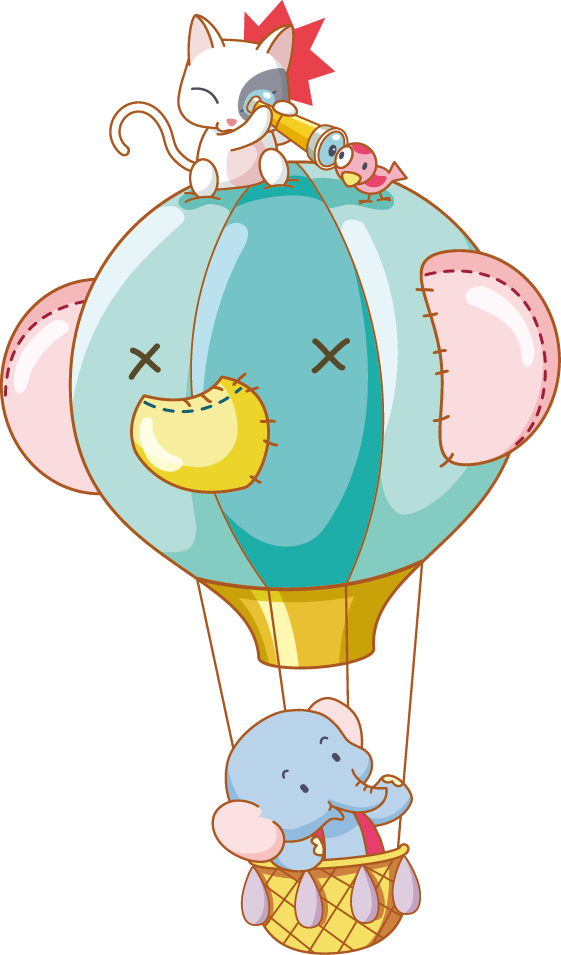 此处添加名称
03
添加标题
添加标题
添加标题
添加标题
添加标题
添加标题
单击此处编辑
在此录入本图表的综合描述说明，在此录入本图表的综合描述说明，在此录入本图表的综合描述说明
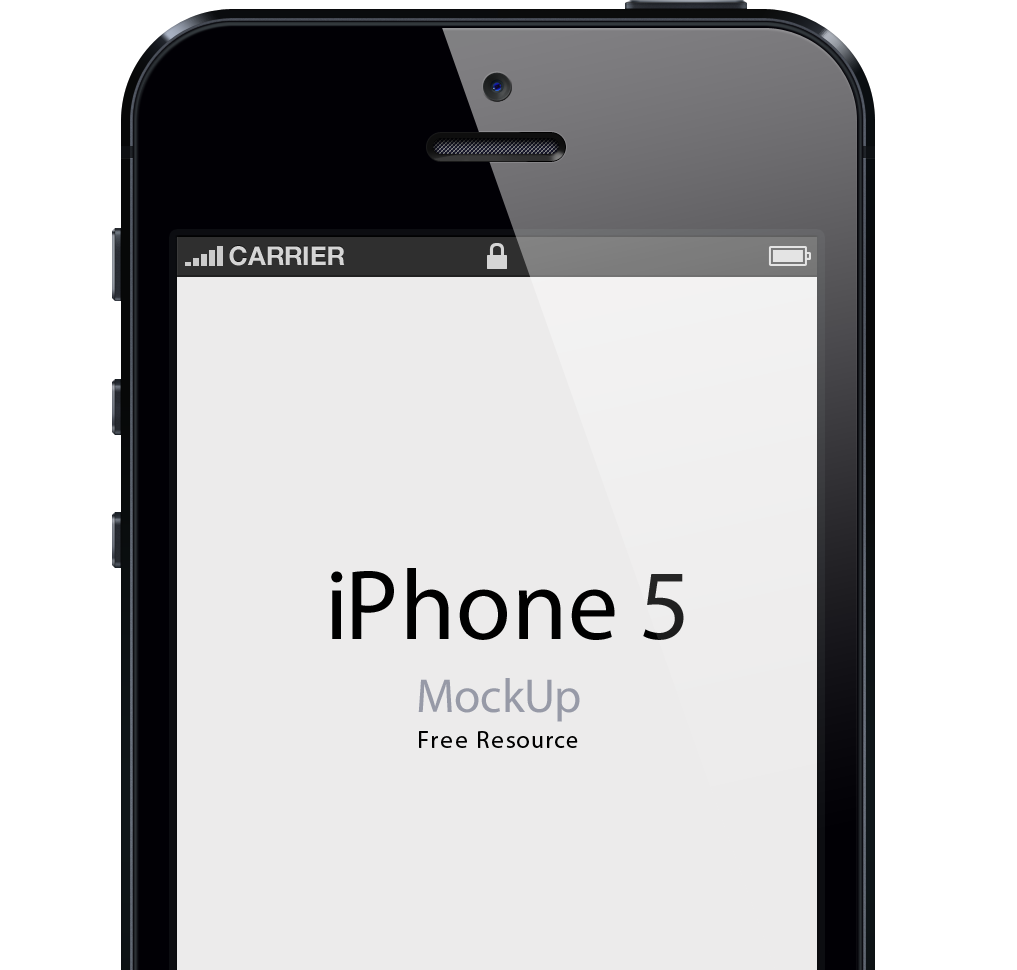 添加标题
在此录入本图表的综合描述说明，在此录入本图表的综合描述说明，在此录入本图表的综合描述说明
添加标题
注重细节，有持之以恒的韧性，且善于分析判断，应变力强是我完成本职工作的前提保证。
添加标题
在此录入本图表的综合描述说明，在此录入本图表的综合描述说明，在此录入本图表的综合描述说明。
单击此处编辑
在此录入本图表的综合描述说明，在此录入本图表的综合描述说明，在此录入本图表的综合描述说明
在此录入本图表的综合描述说明，在此录入本图表的综合描述说明，在此录入本图表的综合描述说明
01
添加标题
在此录入本图表的综合描述说明，在此录入本图表的综合描述说明，在此录入本图表的综合描述说明
在此录入本图表的综合描述说明，在此录入本图表的综合描述说明，在此录入本图表的综合描述说明
添加标题
添加标题
02
03
单击此处编辑
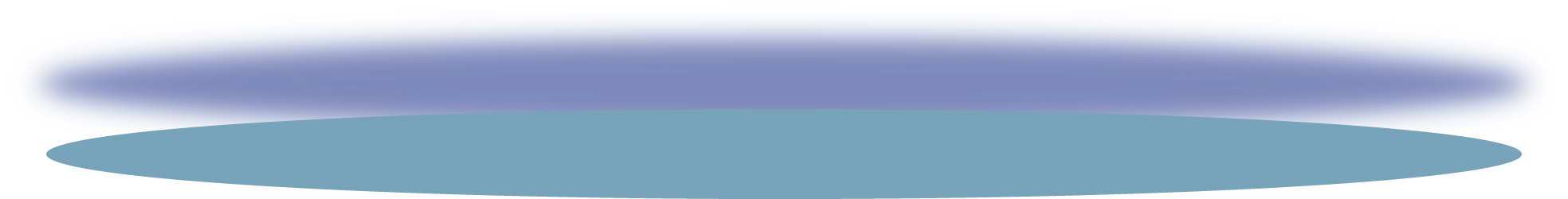 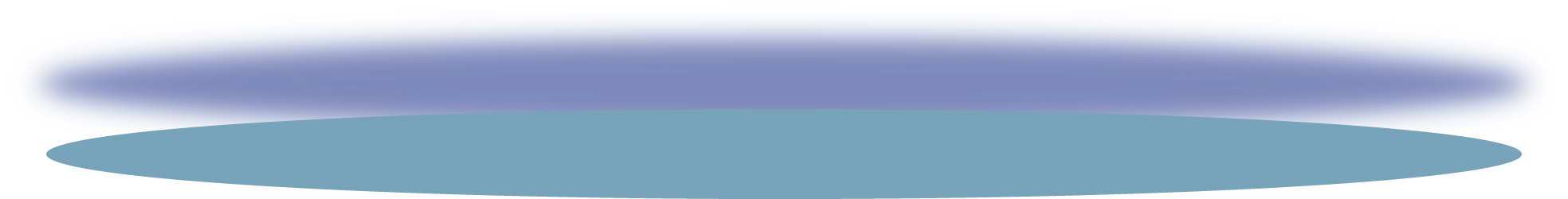 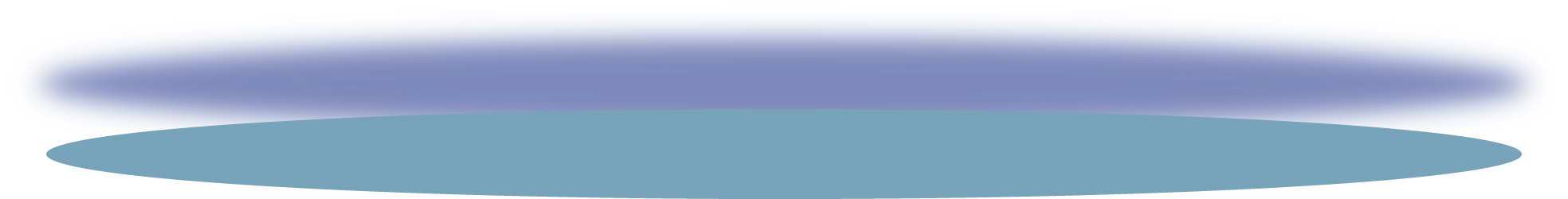 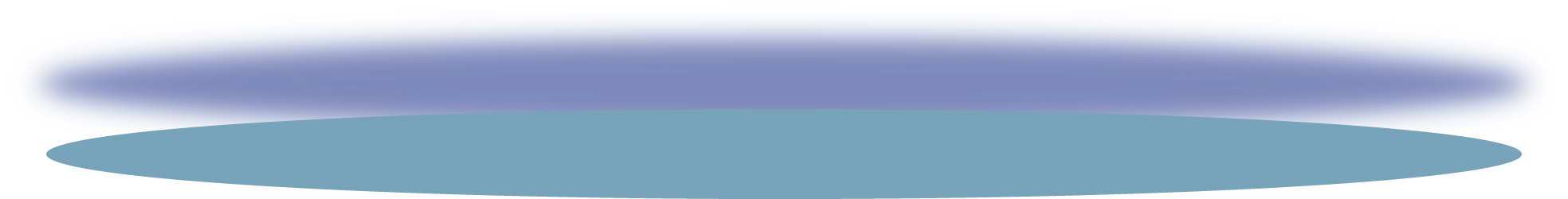 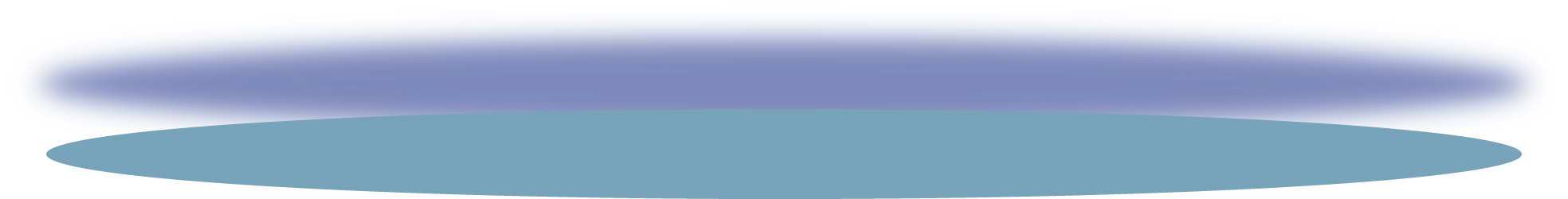 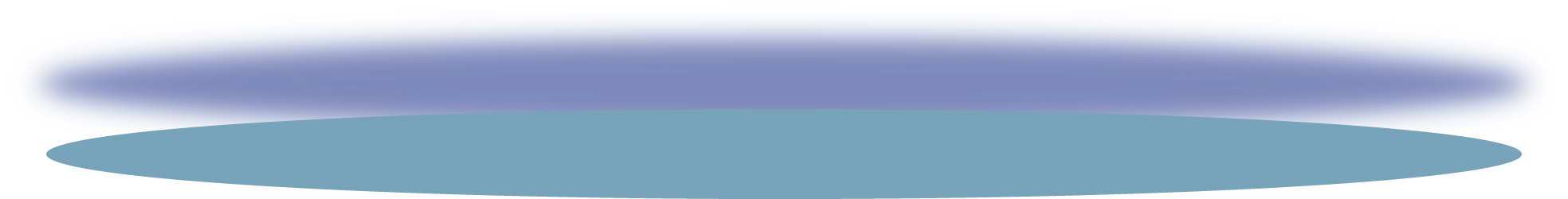 添加标题
添加标题
添加标题
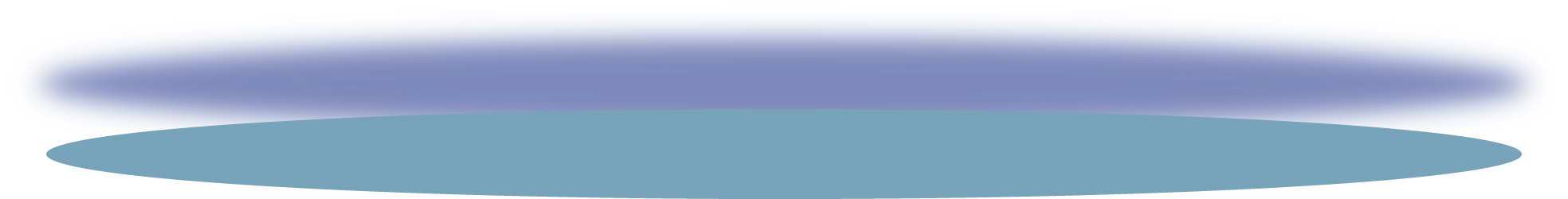 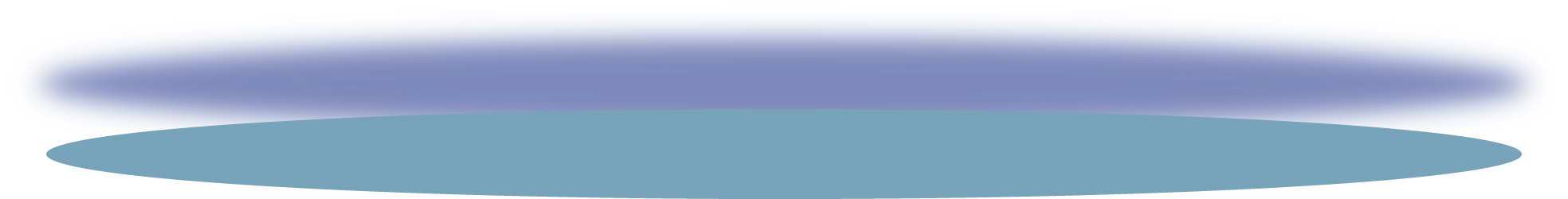 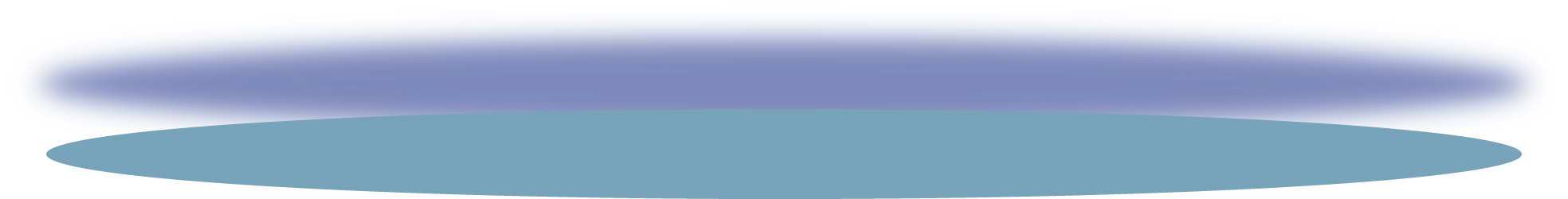 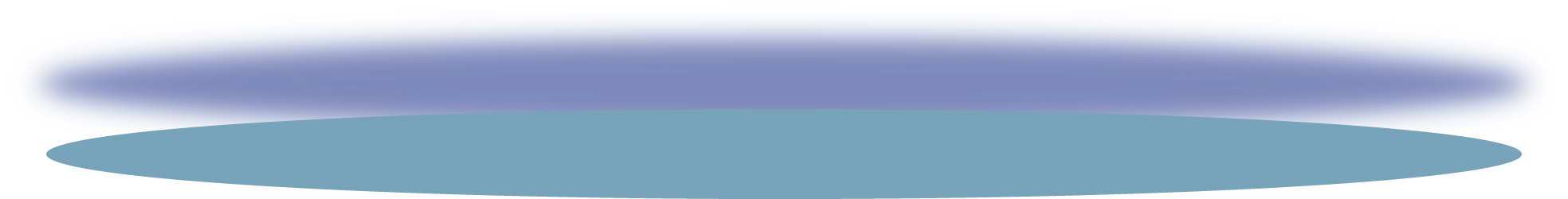 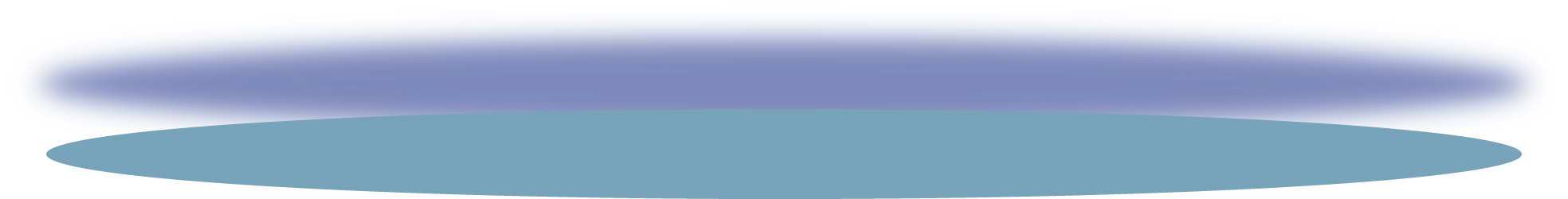 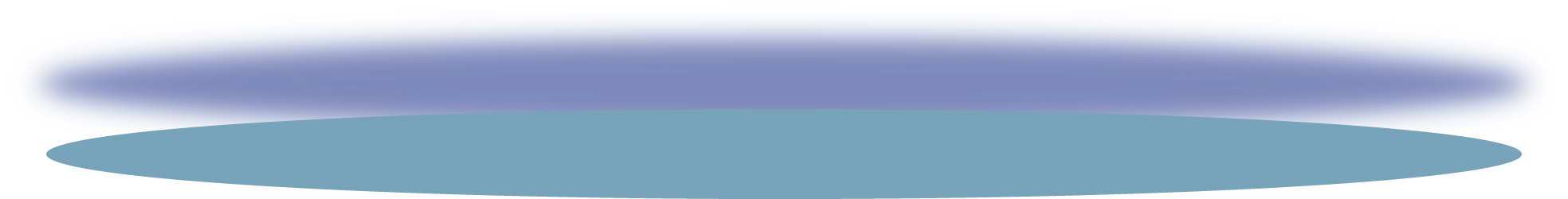 点击添加文字说明或复制文本黏贴自此内容要言简意赅
点击添加文字说明或复制文本黏贴自此内容要言简意赅
点击添加文字说明或复制文本黏贴自此内容要言简意赅
01
02
03
单击此处编辑
您的内容打在这里，或者通过复制您的文本后，在此框中选择粘贴，并选择只保留文字。您的内容打在这里，或者通过复制您的文本后，在此框中选择粘贴，并选择只保留文字。您的内容打在这里或者通过复制您的文本后，在此框中选择粘贴，并选择只保留文字。
单击此处添加名称
您的内容打在这里，或者通过复制您的文本后，在此框中选择粘贴，并选择只保留文字。
单击此处添加名称
您的内容打在这里，或者通过复制您的文本后，在此框中选择粘贴，并选择只保留文字。
单击此处添加名称
您的内容打在这里，或者通过复制您的文本后，在此框中选择粘贴，并选择只保留文字。
单击此处编辑
36%
50%
72%
93%
单击添加标题
单击添加标题
单击添加标题
单击添加标题
此处添加详细文本描述，建议与标题相关并符合整体语言风格，语言描述尽量简洁生动。
此处添加详细文本描述，建议与标题相关并符合整体语言风格，语言描述尽量简洁生动。
此处添加详细文本描述，建议与标题相关并符合整体语言风格，语言描述尽量简洁生动。
此处添加详细文本描述，建议与标题相关并符合整体语言风格，语言描述尽量简洁生动。
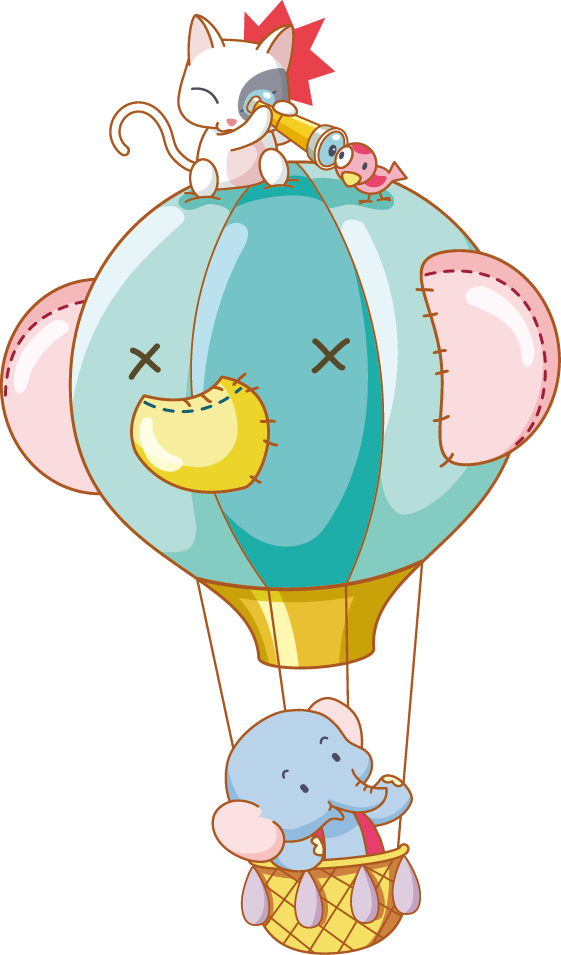 此处添加名称
04
添加标题
添加标题
添加标题
添加标题
添加标题
添加标题
单击此处编辑
添加标题
在此录入上述图表的综合描述说明，在此录入上述图表的综合描述说明，在此录入
添加标题
在此录入上述图表的综合描述说明，在此录入上述图表的综合描述说明，在此录入
添加标题
添加标题
在此录入上述图表的综合描述说明，在此录入上述图表的综合描述说明，在此录入在此录入上述图表的综合描述说明，在此录入上述图表的综合描述说明，在此录入
在此录入上述图表的综合描述说明，在此录入上述图表的综合描述说明，在此录入
。
添加标题
在此录入上述图表的综合描述说明，在此录入上述图表的综合描述说明，在此录入
单击此处编辑
此处添加名称
此处添加名称
此处添加名称
此处添加名称
点击添加文字说明或复制文本黏贴自此内容要言简意赅
点击添加文字说明或复制文本黏贴自此内容要言简意赅
点击添加文字说明或复制文本黏贴自此内容要言简意赅
点击添加文字说明或复制文本黏贴自此内容要言简意赅
01
02
03
04
OPTION
OPTION
OPTION
OPTION
单击此处编辑
添加标题
添加标题
添加标题
添加标题
此处添加详细文本描述，建议与标题相关并符合整体语言风格，语言描述尽量简洁生动。尽量将每页幻灯片的字数控制在 200字以内。此处添加详细文本描述，建议与标题相关并符合整体语言风格，语言描述尽量简洁生动。尽量将每页幻灯片的字数控制在 200字以内。
单击此处编辑
添加标题
添加标题
添加标题
添加标题
点击添加文字说明或复制文本黏贴自此内容要言简意赅
点击添加文字说明或复制文本黏贴自此内容要言简意赅
点击添加文字说明或复制文本黏贴自此内容要言简意赅
点击添加文字说明或复制文本黏贴自此内容要言简意赅
A
B
添加标题
C
D
单击此处编辑
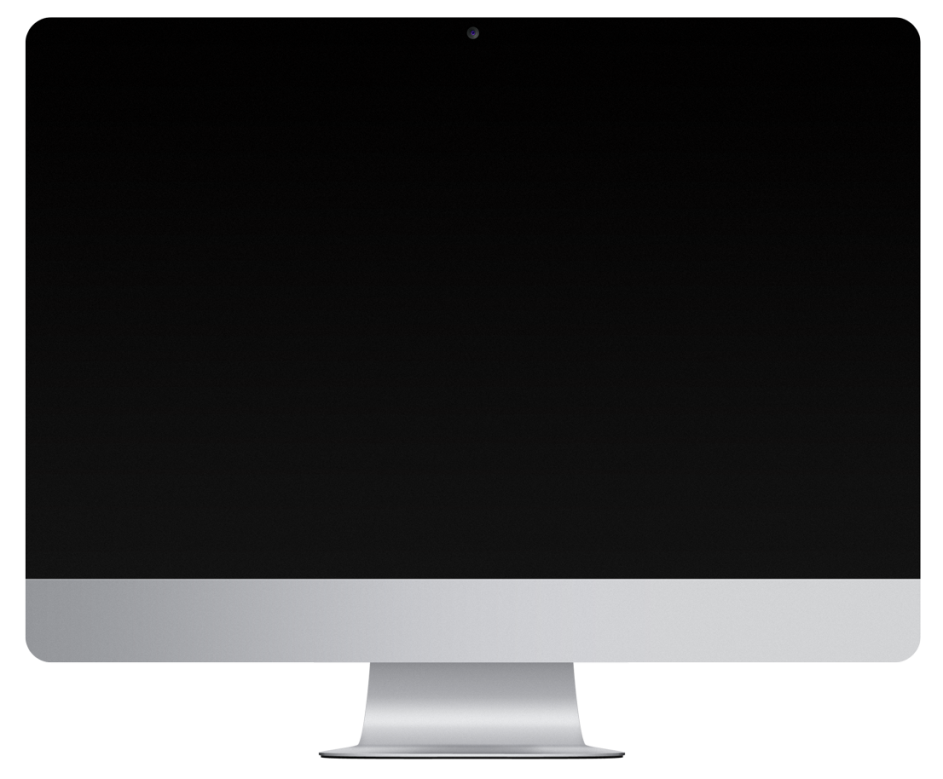 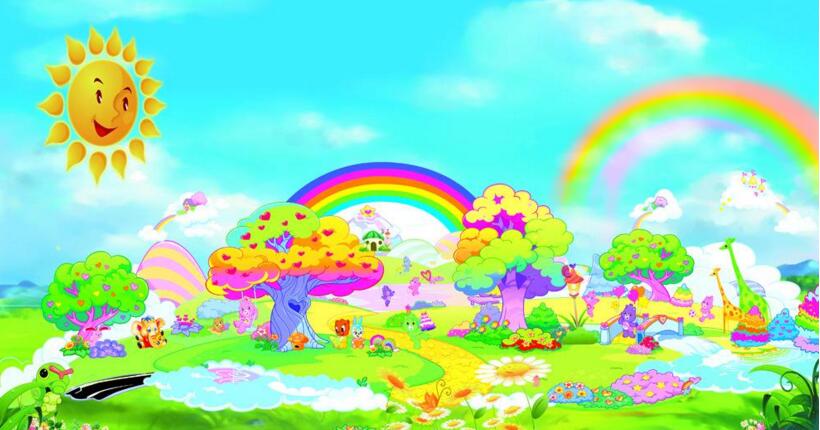 添加标题
此处添加详细文本描述，建议与标题相关并符合整体语言风格，语言描述尽量简洁生动。
单击此处添加名称
单击此处添加名称
此处添加详细文本描述，建议与标题相关并符合整体语言风格，语言描述尽量简洁生动。
单击此处添加名称
此处添加详细文本描述，建议与标题相关并符合整体语言风格，语言描述尽量简洁生动。
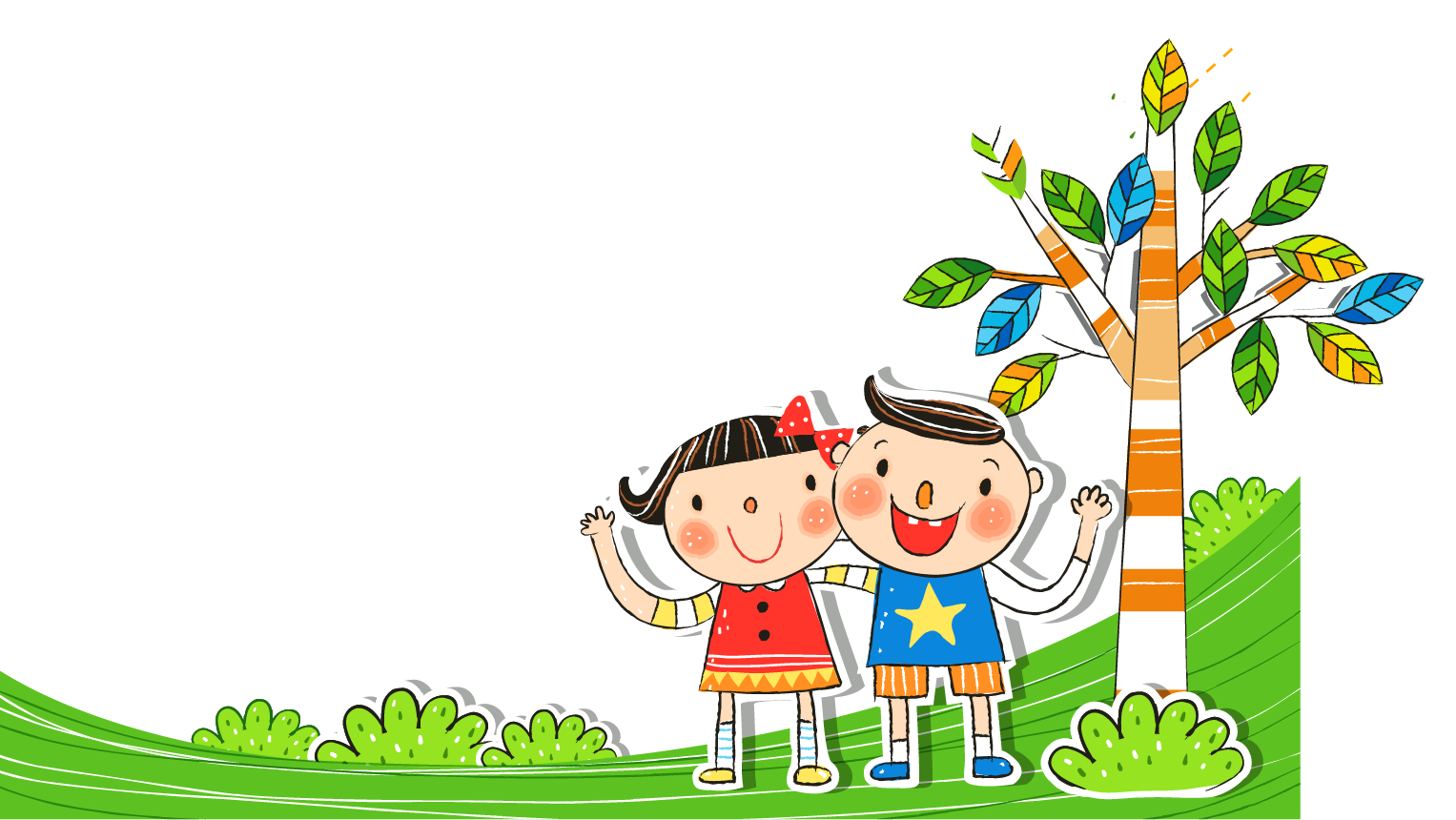 LOGO
感谢您的下载观看
BUSENESS ACTIVITY PLANNING